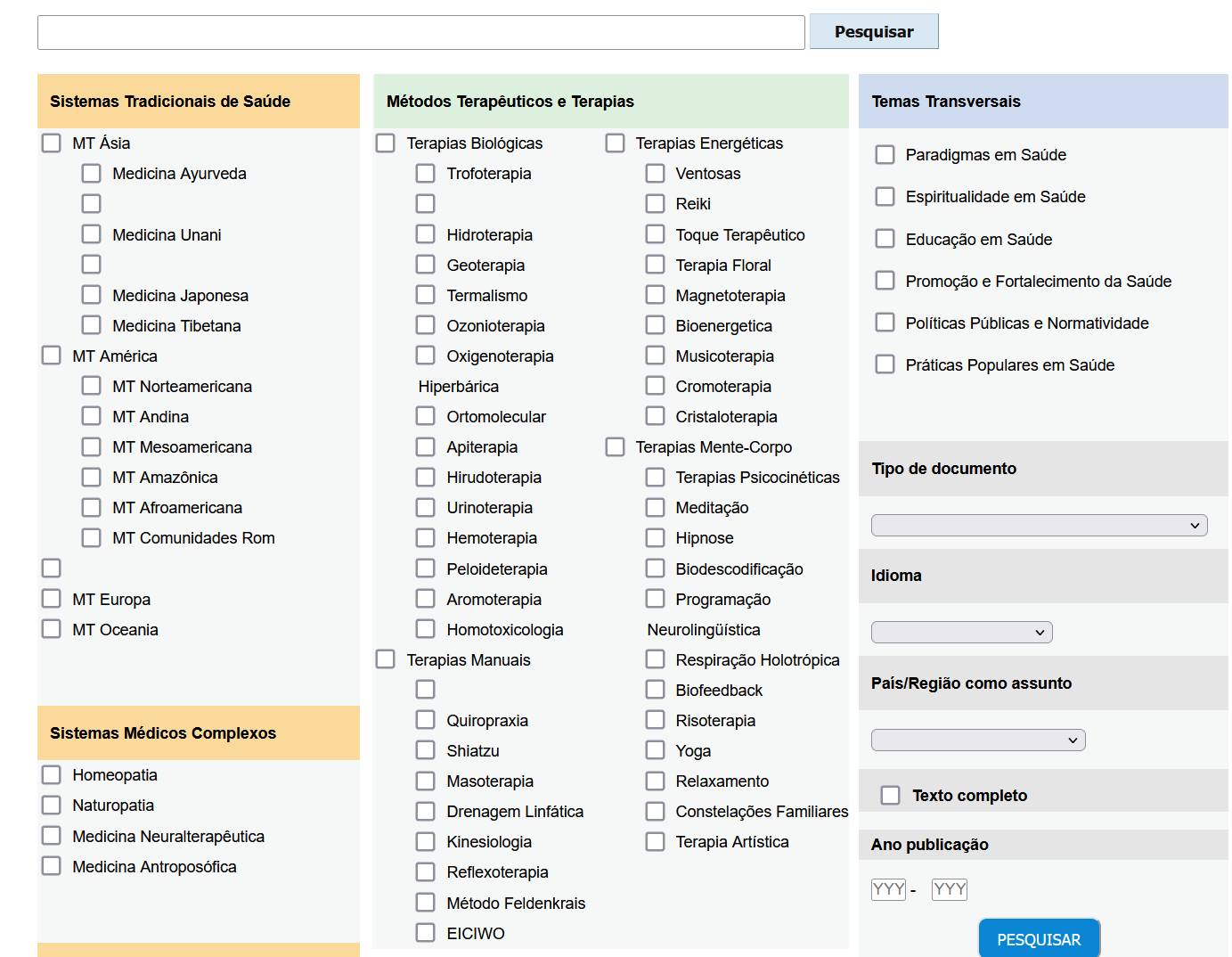 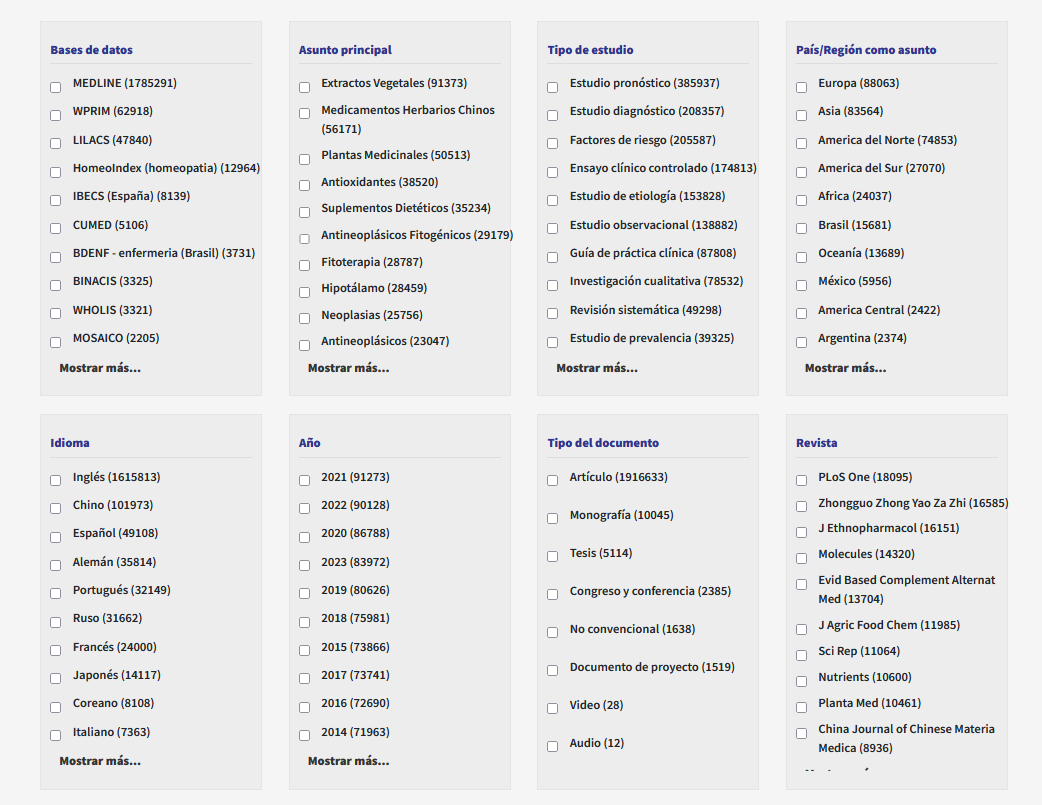 No modelo anterior os clusters de idioma, país como assunto e tipo de estudo apareciam num menu diferente, é possível manter?
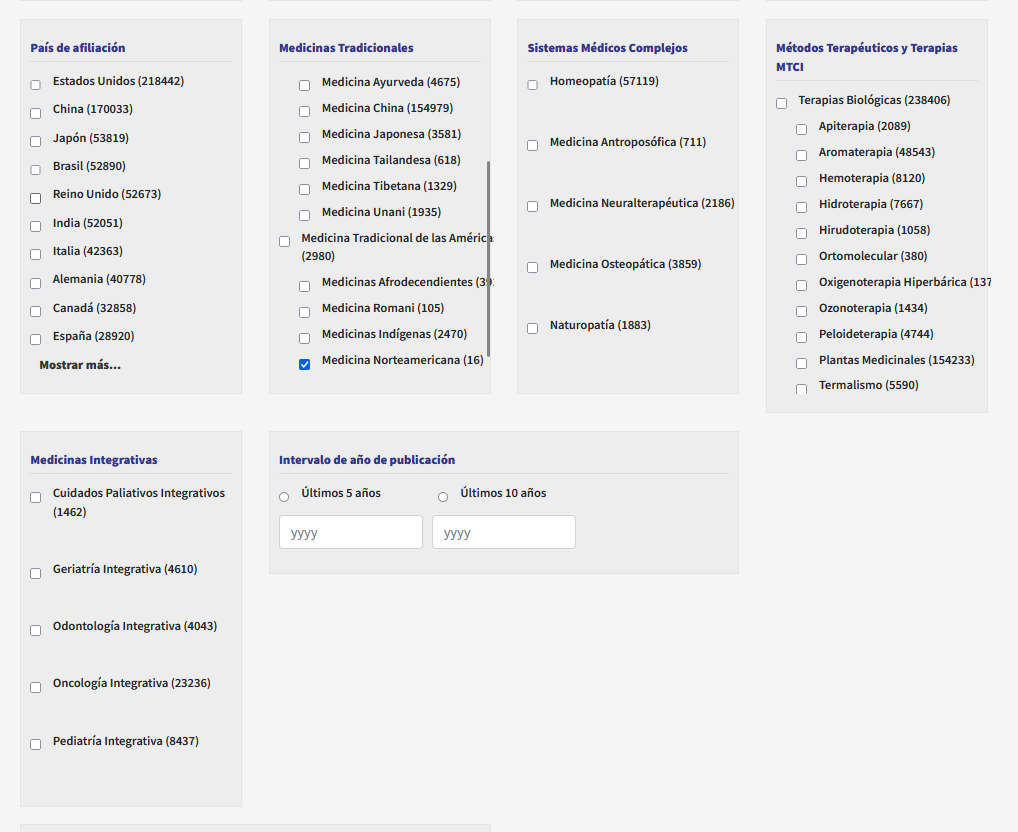 Esse traço de navegação não é claro, melhor manter o padrão mostrar más.
Os títulos ultrapassam o limite da caixa
Medicina norteamericana não existe mais como tópico, já avisei o Mori para retirar
Seria melhor diminuir as caixas para adequar ao número de temas...
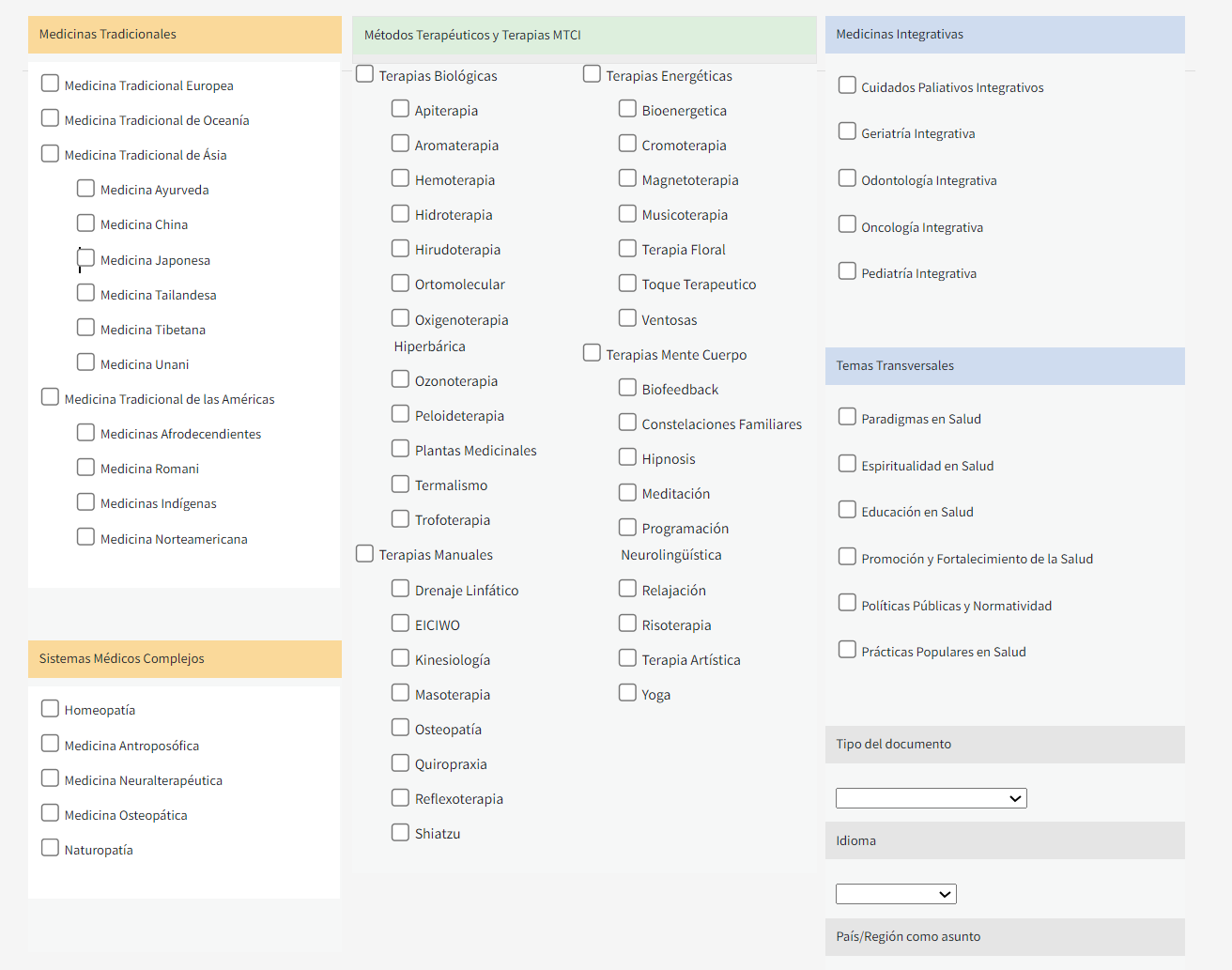 Medicinas Complementarias
Corrigir título
As tarjas vermelhas devem são temas que não devem estar nessa interface devido atualização